The “Unusual” Plan of God
JOHN 16:12
 I have yet many things to say unto you, but ye cannot bear them now. 13 Howbeit when he, the Spirit of truth, is come, he will guide you into all truth: for he shall not speak of himself; but whatsoever he shall hear, that shall he speak: and he will shew you things to come.
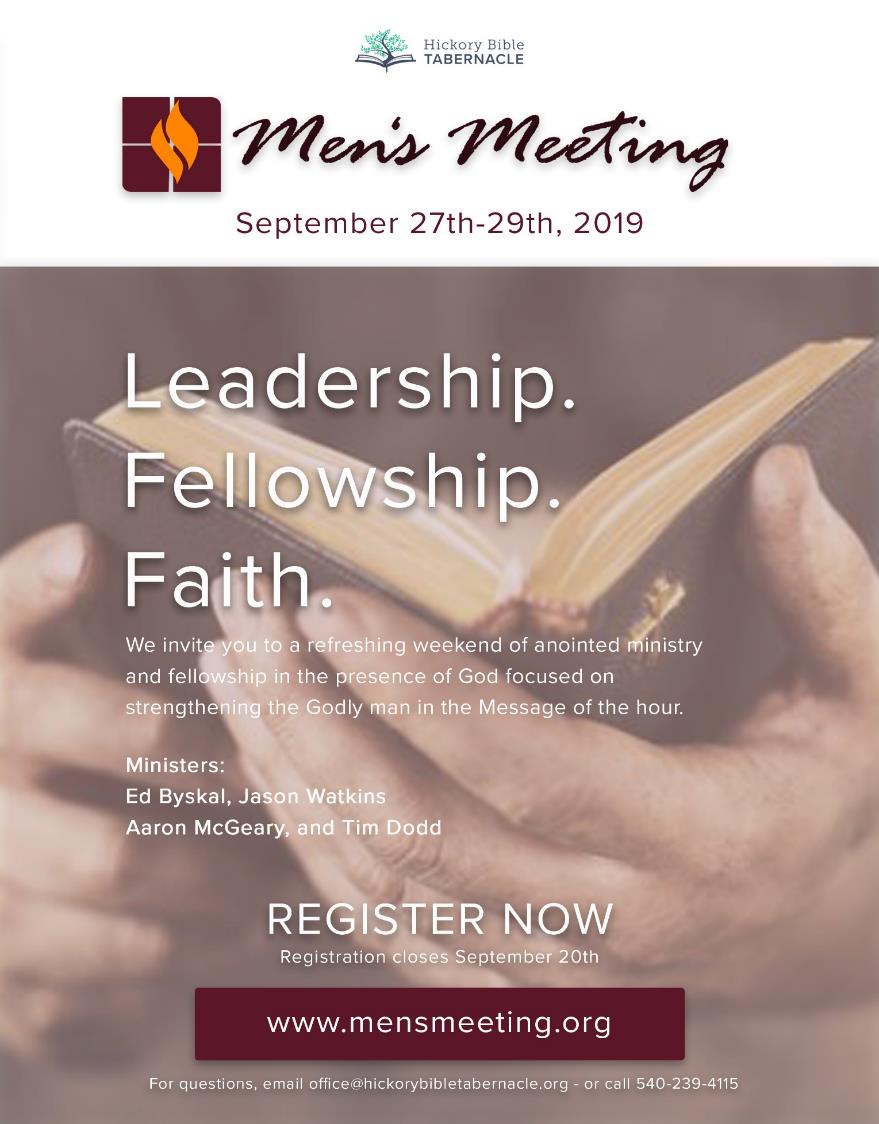 Ministers:
Bro. Tim Dodd
Bro. Ed Byskal
Bro. Aaron McGeary
Bro. Jason Watkins
9/4/2019
The Unusual Plan of God
2
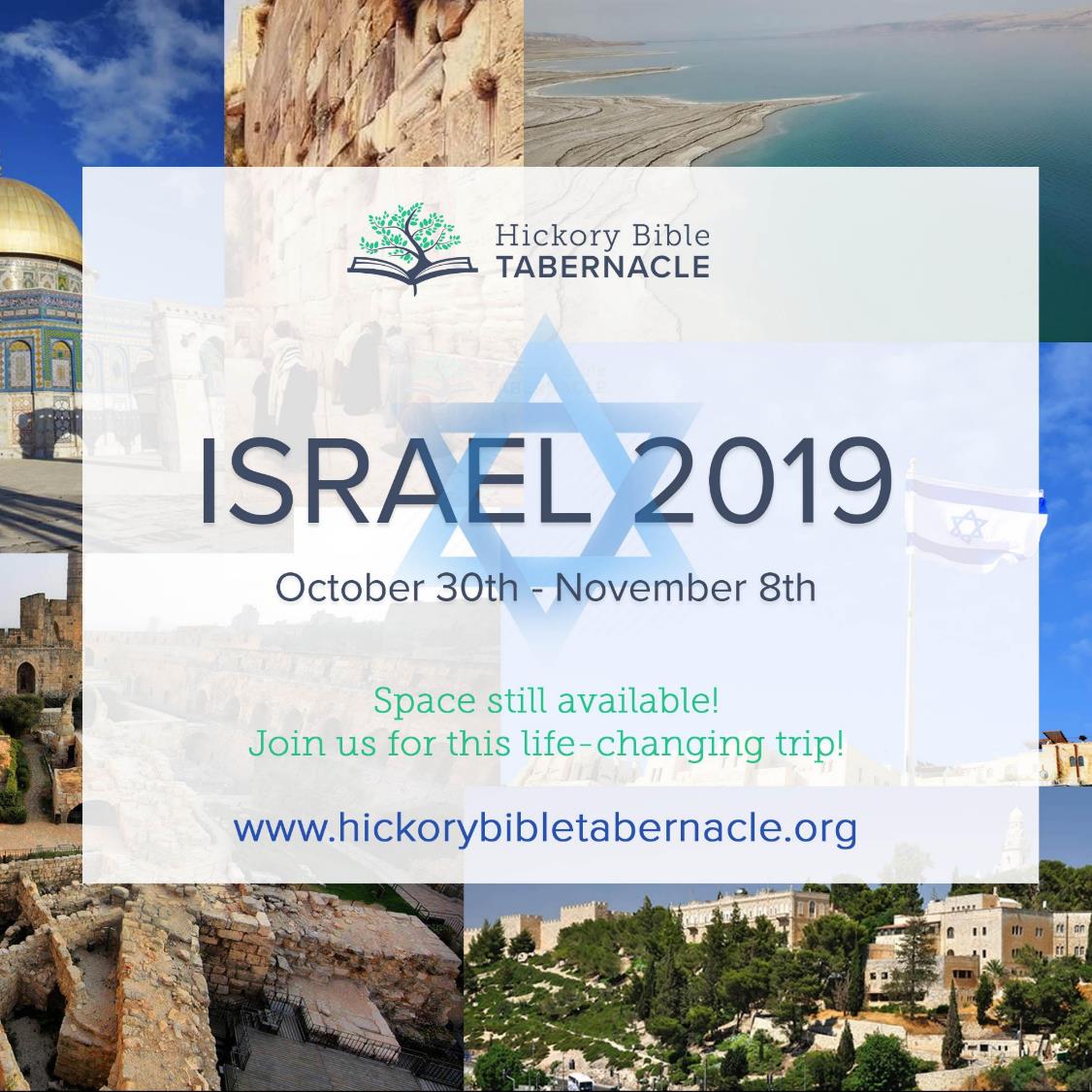 9/4/2019
The Unusual Plan of God
3
LAMENTATIONS 3:21-25
	This I recall to my mind, therefore have I hope. 22 It is of the LORD'S mercies that we are not consumed, because his compassions fail not. 23     They are new every morning: great is thy faithfulness. 24 The LORD is my portion, saith my soul; therefore will I hope in him. 25 The LORD is good unto them that wait for him, to the soul that seeketh him.
9/4/2019
The Unusual Plan of God
4
WE.WOULD.SEE.JESUS
	9  And I want you to just hold to every word, so that you'll be able to understand… 	That we might get a grip on God's Word, because it's essential that we do this.
59-0422
9/4/2019
The Unusual Plan of God
5
THE.ONCOMING.STORM
	43 Many great storms sweep through Florida, typhoons that come in off the sea, bring water for city blocks into the city, sweeps out everything. I'm told that their weather prophets are always on the lookout for such storms. Some way, through the elements, they can contact the changing of the weather and the atmosphere, which  way this weather is gathering, that'll bring forth one of those storms; because they've made it a life study, by certain instruments and things that science has provided them. Then by calling ahead, and hearing of which a way the storm's coming, how much wind it's got behind him; which way other winds are coming, whether it's able to combat, shove away the storm.
9/4/2019
The Unusual Plan of God
6
45  It takes a greater storm coming, a higher wind to turn that storm. So is it today. And we all know that we've got an oncoming storm. And the only Wind that I know that can turn that storm will be that rushing Wind that fell on the day of Pentecost. I'm told that there's men even in the city now, speaking against communism, and they should be. But just speaking against it isn't enough; we've got to find how to turn the thing. And then there is only one thing that can turn that storm, and that's a more powerful storm that can beset it and change its course. 	And these prophets of the weather in Florida are pretty accurate with their prophesying. They are set for that purpose to warn the people.
60-0229
9/4/2019
The Unusual Plan of God
7
TOTAL.SEPARATION
	27 I believe, every man, woman, boy and girl, that's born of the Spirit of God, is a Nazarite unto the Lord; because they’ve separated them-selves from the cares of the world and whatever the world has got to say.
	29 God has one way of bringing Light to you: that's when you're ready to separate yourself from all the things of the world, and all the cares of the world, and cling only to God's promised Word.
64-0121
9/4/2019
The Unusual Plan of God
8
PSALM 43:3
      O send out thy light and thy truth: let them lead me; let them bring me unto thy holy hill, and to thy tabernacles.

PSALM 25:5
       Lead me in thy truth, and teach me: for thou art the God of my salvation; on thee do I wait all the day.
9/4/2019
The Unusual Plan of God
9
THE.REJECTED.KING   
	60 Now, when a man rejects the leading of the Holy Spirit... You know what God did for Saul? He give him an evil spirit to lead him. So when a man rejects the leading of the Holy Spirit, you got a devil on you to lead you. As long as they're preaching the Bible, the whole Bible, and nothing but the truth, listen to it.
	 If a man is led by the Spirit of God, God will make Hisself known to that person. So in doing that, we know that the Holy Spirit leads the people and God takes care of it. Amen.
							60-0610
9/4/2019
The Unusual Plan of God
10
INVASION.OF.THE.UNITED.STATES
	165  (Rose) it's pretty, there to be looked at. Just like the church; there to be looked at. Like a pretty little woman, she's there to be looked at.... to her husband, she is all right. But if she hasn't got the moral sword sticking out there to protect her, she becomes a indebtiment to society and human beings: so low, scandalous and rotten till the dogs wouldn't look at her. Same thing to the church of the living God. They try to glamorize, fix themselves up… And people don't realize that these devils are invading your homes. 								54-0509
9/4/2019
The Unusual Plan of God
11
THE.FIRST.SEAL
	147-3 But Rev. 10 said his message was to reveal not reform, reveal the secrets… (Heb. 4) This man is not a reformer; he's a revealer of the mysteries of God. Where the church has got it all tied up and everything, he's to come forth with the Word of God and reveal the thing out, because he is to restore the faith of the children back to the fathers. The original Bible faith is to be restored by the seventh angel.
63-0318
9/4/2019
The Unusual Plan of God
12
Two Things Happen:
Blindlness:
		ROMANS 11:25  For I would not, brethren, that ye should be ignorant of this mystery, lest ye should be wise in your own conceits; that blindness in part is happened to Israel, until the fulness of the Gentiles be come in.
A Change in Administration:
		COLOSSIANS 1:25  Whereof I am made a minister, according to the dispensation of God which is given to me for you, to fulfil the word of God;
9/4/2019
The Unusual Plan of God
13
THE.RAPTURE
	74 Revelations is the last Book of the Bible. It's sealed to unbelievers. In there, says, (Chap. 22) "Whosoever shall take one Word from It, or add one word to It, I'll take his part from the Book of Life." And It opens the Book of Revelations and reveals Who the Author of this entire Book is. "He is to look upon as Alpha and Omega," from Genesis to Revelations, Jesus Christ the same, right straight through, reveals His complete mystery of Himself, His plans for His church ages to come, and was sealed in there by Seven Seals.
65-1204
9/4/2019
The Unusual Plan of God
14
JEREMIAH 13:15
	15  Hear ye, and give ear; be not proud: for the LORD hath spoken. 16 Give glory to the LORD your God, before he cause darkness, and before your feet stumble upon the dark mountains, and, while ye look for light, he turn it into the shadow of death, [and] make it gross darkness.
	17 But if ye will not hear it, my soul shall weep in secret places for your pride; and mine eye shall weep sore, and run down with tears, because the LORD'S flock is carried away captive.
9/4/2019
The Unusual Plan of God
15
ISAIAH 60:1-3
 	Arise, shine; for thy light is come, and the glory of the LORD is risen upon thee. 2 For, behold, the darkness shall cover the earth, and gross darkness the people: but the LORD shall arise upon thee, and his glory shall be seen upon thee. 3 And the Gentiles shall come to thy light, and kings to the brightness of thy rising.
9/4/2019
The Unusual Plan of God
16
GOD.PROVIDING.HEALING   	
	60  Chicago, what is the matter up here? Why is this world in such darkness? Why is gross darkness upon the people's heart? Why does the Spirit call out constantly, and the Gentiles are shutting their hearts from the message? Why are you, because you are fed well. You're clothed well. Know ye not, these mercies come from God? 	Do you know the hour is coming when you'll be weeping, crying, mourning of these things, when you'll not get them? Awake while time is at hand, and while you can receive God, receive Him.  					54-0719
9/4/2019
The Unusual Plan of God
17
GOD.MANIFESTING.HIS.GIFTS   
	84  Now, when Moses was given a sign to perform before the people, to do a miracle with his hands, turn a stick into a serpent, every Israelite believed him and marched on to freedom. Why do we have to have the same thing over, and over, and over, and over, and over, and over, and over? Gross darkness, dark hearts, unbelief, theology, psychology, everything else set into our minds, there's where we stand. All of us. 					(EDMONTON.AB )  57-0805
9/4/2019
The Unusual Plan of God
18
CHURCH.AGE.BOOK 
	 108-4 "He that hath an ear, let him hear what the Spirit saith unto the churches." How tragic it is that this first age did not listen to the Spirit. Instead it listened to man. 
	But thank God, in the last age there will be a group rise up, the True Bride of the last day, and she will listen to the Spirit. In that day of gross darkness the light will return by the pure Word and we will return to the power of Pentecost to welcome back the Lord Jesus Christ.
9/4/2019
The Unusual Plan of God
19
TOKEN.THE
	131 You see men wearing pink shoes... That's a disgrace. I like to see men again that's absolutely men. Looks like there's a power that drives them to do it; it's the devil and the pressure of this day... Let men be men. Let women be feminish; be ladies. When the Token's applied, they turn back to that. God made them different, and they are different. Men wants to look like women; women wants to look like men.
9/4/2019
The Unusual Plan of God
20
Goes to show there's a perversion, a dark spirit hanging over, gross darkness over the people. It's the hour of the calling out. There's a darkness over Egypt before the calling out, then the token was applied. It's time for the church to get the Token or gross darkness is upon the people.					64-0208
9/4/2019
The Unusual Plan of God
21
Two Things Happen:
Blindlness:
		ROMANS 11:25  For I would not, brethren, that ye should be ignorant of this mystery, lest ye should be wise in your own conceits; that blindness in part is happened to Israel, until the fulness of the Gentiles be come in.
A Change in Administration:
		COLOSSIANS 1:25  Whereof I am made a minister, according to the dispensation of God which is given to me for you, to fulfil the word of God;
9/4/2019
The Unusual Plan of God
22
Dispensation:
(Gr.) oikonomia

The management of a household or of household affairs; specifically, the oversight, administration of other's property; the office of a manager or overseer, stewardship; administration, dispensation
9/4/2019
The Unusual Plan of God
23
CHURCH.AGE.BOOK 
	 174-1 God has promised that at the end time Malachi 4 is going to be fulfilled…  Jesus referred to it. It is just before Christ comes the second time. By the time Jesus comes all Scripture must be fulfilled. 
	The Gentile dispensation will be in its last church age when that messenger of Malachi comes.
9/4/2019
The Unusual Plan of God
24
EPHESIANS 1:9-12
	Having made known unto us the mystery of his will, according to his good pleasure which he hath purposed in himself: 10 That in the dispen-sation of the fulness of times he might gather together in one all things in Christ, both which are in heaven, and which are on earth; even in him: 11 In whom also we have obtained an inheritance, being predestinated according to the purpose of him who worketh all things after the counsel of his own will: 12 That we should be to the praise of his glory, who first trusted in Christ.
9/4/2019
The Unusual Plan of God
25
GALATIANS 3:6-10
	6 Even as Abraham believed God, and it was accounted to him for righteousness. 7 Know ye therefore that they which are of faith, the same are the children of Abraham. 8 And the scripture, foreseeing that God would justify the heathen through faith, preached before the gospel unto Abraham, saying, In thee shall all nations be blessed. 9 So then they which be of faith are blessed with faithful Abraham. 10 For as many as are of the works of the law are under the curse: for it is written, Cursed is every one that continueth not in all things which are written in the book of the law to do them.
9/4/2019
The Unusual Plan of God
26
GALATIANS 3:26-29
	For ye are all the children of God by faith in Christ Jesus. 27 For as many of you as have been baptized into Christ have put on Christ. 28 There is neither Jew nor Greek, there is neither bond nor free, there is neither male nor female: for ye are all one in Christ Jesus. 29 And if ye be Christ's, then are ye Abraham's seed, and heirs according to the promise.
9/4/2019
The Unusual Plan of God
27
IDENTIFIED.CHRIST.OF.ALL.AGES
	And we're in a changing dispensation. We're changing now. And every change is like building a building. You come to the corner, you have to make that bend. It's strange, everybody wants to run right straight on down. 
	You'd have just one big wall. But we're building a building, and we're coming to corners, and you've got to change those corners. 
64-0409
9/4/2019
The Unusual Plan of God
28
SEVENTY.WEEKS.OF.DANIEL
	162 We're at the homeland. The Jews are in a homeland. We're at the end of the age, ready for the rapture. The rapture comes; the church goes up; we're caught up to meet Him in the air. The Stone that was cut out of the mountain is ready to come at any time. And when It comes, what does It do? It does away with the Gentile age. It's all over, and God completely quits dealing with them. "Let him that's filthy be filthy still; let him that's holy be holy still.“ What does He do then? He takes His church, the Holy Ghost filled.						61-0806
9/4/2019
The Unusual Plan of God
29
QA.ON.THE.SEALS   63-0324
	513-1  34. After the rapture has been taken place, will any of the church be saved in the end who was not taken in the rapture?
	No. Huh-uh, 'cause the Blood's done left. You see, there'll be no intercessions; the Gentile age is finished. There'll be no one saved after the rapture, none of the church.  The church... "Let him that's filthy be filthy still, him that's holy be holy still.“ That won't take place, not after the Church is gone.
9/4/2019
The Unusual Plan of God
30
RAPTURE.THE
	...Then we turn right back in the Scriptures; it may seem foreign to us, but …the Holy Spirit brings out and just puts the whole Word together, makes a picture there to show us just the hour that we're living in. We're changing dispensations.
	18    We're at a corner. It's easy when …everybody laying the bricks right down the same row, like a certain denomination starts and starts rolling down the row; but when you get to them turns where you have to turn back the other way... Now, God isn't building a wall; He's building a house. And there's many cuts and turns that He's predicted here in the Bible. Anybody could try to make a turn, but it must be according to the blueprint. If it isn't, it's got to be torn down again.		 65-1204
9/4/2019
The Unusual Plan of God
31
FUTURE.HOME
	35-3  Ephesians 1:10 is called, not a dispensation, not the seventh day; it's called the fullness of time. And when the fullness of time has come, that's when time has been fulfilled, when there is no more time, then you go into eternity. After the seventh church age is over (and it is); Luther's age is over; Methodist age is over; Pentecostal age is over, and now you go into what? Eternity.
64-0802
9/4/2019
The Unusual Plan of God
32
FEAST.OF.THE.TRUMPETS
	23-1 The 7th Trumpet is to Israel the same as the 7th Seal was to the Church. We find under the 7th Seal, that when these souls that was under the altar there that received robes; they were given robes, not that they earned them, because they were in the dispensation when God was still dealing with grace with the Gentiles, not Jews. 
64-0719
9/4/2019
The Unusual Plan of God
33
COD   64-0830
	338. Has the Name of the Lord changed in the different dispensations?
	Yes, yes. He was called the I AM. He's called Jehovah, and He's changed many times. The last time it was changed was when God became flesh and took a human name. Jehovah, I AM, and all of those, are titles to a Name. If you was baptized in the name of Jehovah, it'd have to be the Name of Jesus Christ. If you was baptized in the name of Jehovah-rapha, Jehovah Manasses, and Jehovah-jireh, all of those, it'd have to be Jesus Christ. The I AM is Jesus Christ… He said, "Before Abraham was, I AM." He was the I AM. And all the titles and names that ever belonged to God was made one human Name, the Lord Jesus Christ.
9/4/2019
The Unusual Plan of God
34